4
Building up Without Compromise or FearPart 1
“In the Bible, from managing the garden to establishing the church, God molds and shapes His people’s lives as they work out some process of His design.”
STAGE #1 – BEGINNINGS 
1 Now when the seventh month came, and the sons of Israel were in the cities, the people gathered together as one man to Jerusalem. 2 Then Jeshua the son of Jozadak and his brothers the priests, and Zerubbabel the son of Shealtiel and his brothers arose and built the altar of the God of Israel to offer burnt offerings on it, as it is written in the law of Moses, the man of God.
- Ezra 3:1-2
STAGE #2 – OPPOSITION 
1 Now when the enemies of Judah and Benjamin heard that the people of the exile were building a temple to the Lord God of Israel, 2 they approached Zerubbabel and the heads of fathers’ households, and said to them, “Let us build with you, for we, like you, seek your God; and we have been sacrificing to Him since the days of Esarhaddon king of Assyria, who brought us up here.”
- Ezra 4:1-2
But Zerubbabel and Jeshua and the rest of the heads of fathers’ households of Israel said to them, “You have nothing in common with us in building a house to our God; but we ourselves will together build to the Lord God of Israel, as King Cyrus, the king of Persia has commanded us.”
- Ezra 4:3
Policy for Conquered Peoples
Assyrians – Dilute bloodlines and national pride through cultural assimilation.
Babylonians – Maintain cultural and religious identity in order to train in Babylonian politics and return home to rule under Babylonian authority.
4 Then the people of the land discouraged the people of Judah, and frightened them from building, 5 and hired counselors against them to frustrate their counsel all the days of Cyrus king of Persia, even until the reign of Darius king of Persia.
- Ezra 4:4-5
6 Now in the reign of Ahasuerus, in the beginning of his reign, they wrote an accusation against the inhabitants of Judah and Jerusalem. 7 And in the days of Artaxerxes, Bishlam, Mithredath, Tabeel and the rest of his colleagues wrote to Artaxerxes king of Persia; and the text of the letter was written in Aramaic and translated from Aramaic.
- Ezra 4:6-7
FALSE INTERPRETATIONRebuild the Temple = Independence from Babylon
FAKE EQUATIONStop Rebuilding = Stop God of the Jews = Stop the Power of the Jews
23 Then as soon as the copy of King Artaxerxes’ document was read before Rehum and Shimshai the scribe and their colleagues, they went in haste to Jerusalem to the Jews and stopped them by force of arms. 24 Then work on the house of God in Jerusalem ceased, and it was stopped until the second year of the reign of Darius king of Persia.
- Ezra 4:23-24
STAGE #3 – RENEWAL
In the second year of Darius the king, on the first day of the sixth month, the word of the Lord came by the prophet Haggai to Zerubbabel the son of Shealtiel, governor of Judah, and to Joshua the son of Jehozadak, the high priest, saying,
- Haggai 1:1
2 “Thus says the Lord of hosts, ‘This people says, “The time has not come, even the time for the house of the Lord to be rebuilt.”’” 3 Then the word of the Lord came by Haggai the prophet, saying, 4 “Is it time for you yourselves to dwell in your paneled houses while this house lies desolate?”
- Haggai 1:2-4
5 Now therefore, thus says the Lord of hosts, “Consider your ways! 6 You have sown much, but harvest little; you eat, but there is not enough to be satisfied; you drink, but there is not enough to become drunk; you put on clothing, but no one is warm enough; and he who earns, earns wages to put into a purse with holes.”
- Haggai 1:5-6
7 Thus says the Lord of hosts, “Consider your ways! 8 Go up to the mountains, bring wood and rebuild the temple, that I may be pleased with it and be glorified,” says the Lord.
- Haggai 1:7-8
“You look for much, but behold, it comes to little; when you bring it home, I blow it away. Why?” declares the Lord of hosts, “Because of My house which lies desolate, while each of you runs to his own house.
- Haggai 1:9
When the prophets, Haggai the prophet and Zechariah the son of Iddo, prophesied to the Jews who were in Judah and Jerusalem in the name of the God of Israel, who was over them,
- Ezra 5:1
then Zerubbabel the son of Shealtiel and Jeshua the son of Jozadak arose and began to rebuild the house of God which is in Jerusalem; and the prophets of God were with them supporting them.
- Ezra 5:2
3 At that time Tattenai, the governor of the province beyond the River, and Shethar-bozenai and their colleagues came to them and spoke to them thus, “Who issued you a decree to rebuild this temple and to finish this structure?” 4 Then we told them accordingly what the names of the men were who were reconstructing this building.
- Ezra 5:3-4
But the eye of their God was on the elders of the Jews, and they did not stop them until a report could come to Darius, and then a written reply be returned concerning it.
- Ezra 5:5
GOD’S PROPHETSAND THEIR PREACHING
{
Energized the people
Renewed their task
Ignited their faith and dependance on God for success
Summary
Beginnings – Enthusiasm
See the goal clearly
See the advantages
Don’t see the opposition yet
Summary
Beginnings – Enthusiasm
Opposition – Arrives sooner or later but always appears
Summary
Beginnings – Enthusiasm
Opposition – Arrives sooner or later but always appears
Crumble or Stumble
Crumble 	– knock-out
Stumble 	– knock-down
Avoiding Crumble / Knock-out
Expect opposition / stumbles / knock-downs
Train for knock-downs / stumbles
Training for Stumbles / Knock-downs
Know about forgiveness
7 but if we walk in the Light as He Himself is in the Light, we have fellowship with one another, and the blood of Jesus His Son cleanses us from all sin. 8 If we say that we have no sin, we are deceiving ourselves and the truth is not in us. 9 If we confess our sins, He is faithful and righteous to forgive us our sins and to cleanse us from all unrighteousness. 
- I John 1:7-9
Training for Stumbles / Knock-downs
Rely on Holy Spirit and Word
6 Be anxious for nothing, but in everything by prayer and supplication with thanksgiving let your requests be made known to God. 7 And the peace of God, which surpasses all comprehension, will guard your hearts and your minds in Christ Jesus. 
- Philippians 4:6-7
Training for Stumbles / Knock-downs
Seek help from the churches
For I have come to have much joy and comfort in your love, because the hearts of the saints have been refreshed through you, brother. 
- Philemon 1:7
Boxing
Non-title matches – 3 knock-down rule
Championship matches – No knock-down rule
CHAMPIONSHIP FIGHTS MEASURE A FIGHTER’S HEART
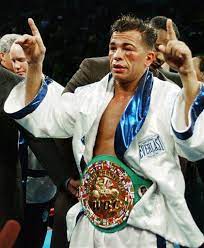 The Points
As Christians we’re in a championship match and the prize is the crown of life.
The Points
As Christians we’re in a championship match and the prize is the crown of life.
You win if you’re still fighting when Jesus comes!
15 For this we say to you by the word of the Lord, that we who are alive and remain until the coming of the Lord, will not precede those who have fallen asleep. 16 For the Lord Himself will descend from heaven with a shout, with the voice of the archangel and with the trumpet of God, and the dead in Christ will rise first. 17 Then we who are alive and remain will be caught up together with them in the clouds to meet the Lord in the air, and so we shall always be with the Lord. 18 Therefore comfort one another with these words.
- I Thessalonians 4:15-18
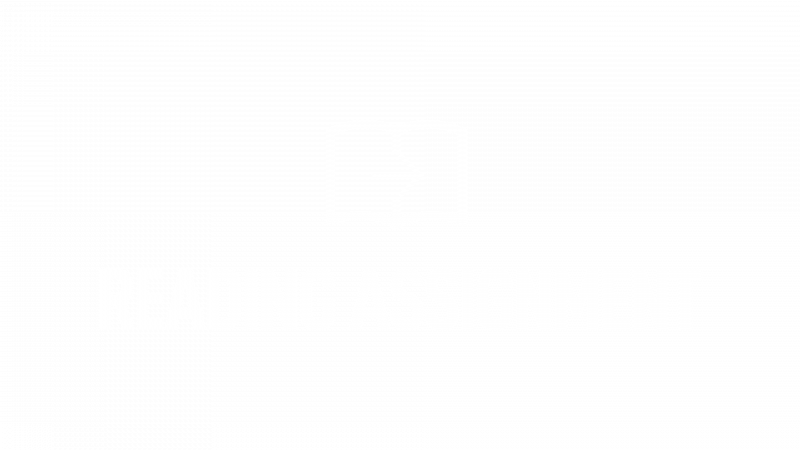 Ezra 6:1-22Nehemiah 13:4-31